SMG FESR / scambio elettronico dei dati
sandro grasselli
SMG FESR 2014-20 - Scambio elettronico dati con BDU/IGRUE, protocollo PUC
Monitoraggio BDU/IGRUE  	(marzo.2016)
Procedure di attivazione
Trasferimenti
Progetti 
Indicatori
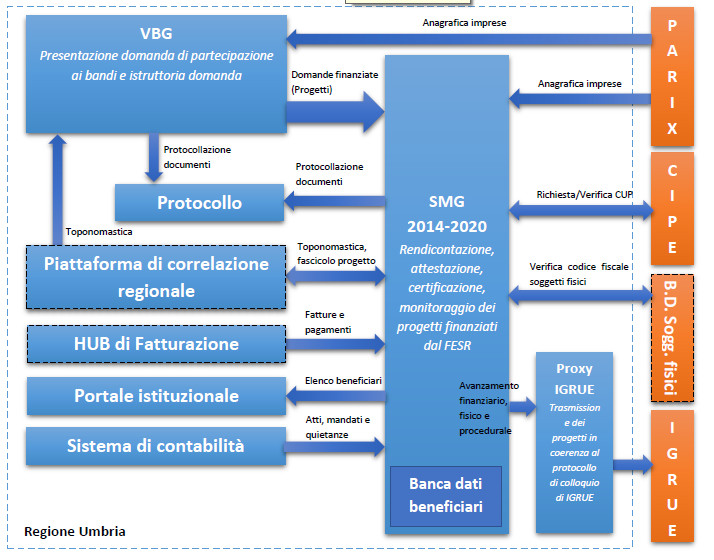 Lavori in corso 	(entro 2019)
Addendum PUC/MyAudit  (Mef  prot.n 240409/09.11.2018  e 
7674/17.04.2019)
Giustificativi   /FN11
Recuperi  /FN12
Esito Controlli 1° Liv.  /CT01
Dossier di Progetto   /FTP
SMG FESR 2014-20 - Scambio elettronico dati con i beneficiari
Gestione istanze avvisi/bandi VBG  	(febbraio.2015)
Domande digitali online
Istruttoria domande

Rendicontazione e Certificazione della spesa  	(aprile.2016)
Aiuti alle Imprese
Opere Pubbliche  
Acquisto di Beni e Servizi  
Strumenti Finanziari
Lavori in corso 	(entro sett/2019)
Integrazione con il portale istituzionale della regione
Migliorie della user interface
Georeferenziazione Interventi POR FESR (GIS/ coordinate geografiche)
Integrazione della fatturazione elettronica